Kia ora welcome to our webinar
Thanks for joining us. Your camera and mic are turned off, but once the session starts you can ask the team questions

Questions emailed in should be answered during webinar
Questions asked during webinar will be answered if time allows or in writing
Questions can be asked after the webinar – engagement@ccc.govt.nz
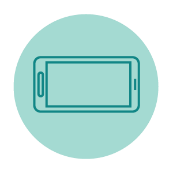 Use Teams chat
Web browsers (no app)
Web browsers (using Teams app)
Mobile users
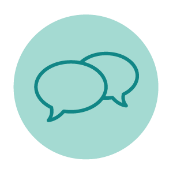 Email engagement@ccc.govt.nz
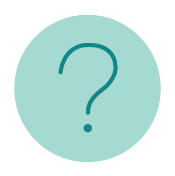 Use  Teams Q&A
PC14 Housing and Business Choice Plan Change update
And introduction to the Crown-led investigation

14 December 2022
Your camera and mic are turned off, but you can ask the team questions

Questions emailed in should be answered during webinar
Questions asked during webinar will be answered if time allows or in writing
Questions can be asked after the webinar – engagement@ccc.govt.nz
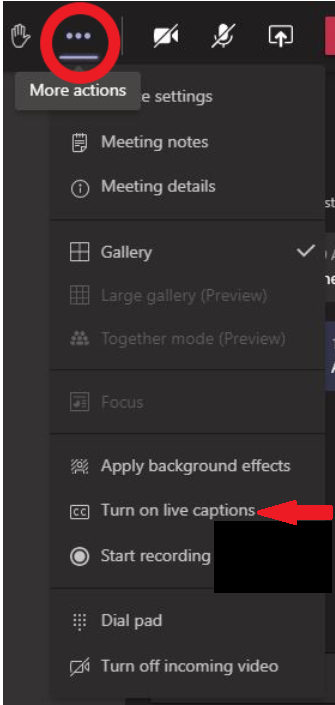 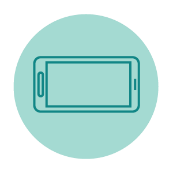 Use Q&A or Teams chat
Web browsers (no app)
Web browsers (using Teams app)
Mobile users
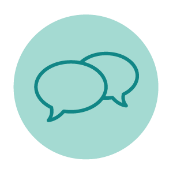 Email engagement@ccc.govt.nz
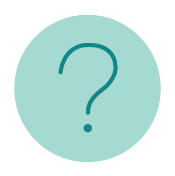 Use  Teams Q&A
Introductions and webinar format
Format for the session
Thanks for your questions – these will be answered in the presentation

Mics and videos are off to keep the session flowing

We’ll pause for questions at the end of the presentation

Mop-up questions will be answered in writing
Your presenters
Purpose
Reminder of Council’s obligations
Overview of what we’ve done since September 
Summary of what the alternative proposal looks like
Answer questions

Later:
John Hardie, appointed Investigator, presents and answers questions, as required
Work completed this year
[Speaker Notes: We have talked about the various plan changes in passing. This table lays out the different jigsaw pieces and where each one fits in.  

Note that a more detailed A3 Table is to be circulated to EMs on the different plan changes, and the different components of them (inform approach v influence approach).  

Note that the Christchurch Transport Plan and Flood Management Areas work is progressing in parallel, but decisions to consult on and/or notify these pieces of work will be sought later.  (7 April for the CTP, and post notification for the FMA)    

This work is also being carried out in the context of the development of the Greater Christchurch Spatial Plan (GCSP), and the Otautahi Christchurch Plan (OCP)]
Central government steps – Intensification
2020: 		National Policy Statement – Urban Development (NPS-UD) requires 			District Plan changes to enable intensification
	 	

2021: 		Parliament amends the Resource Management Act (RMA) to 
sets Medium Density Residential Standards (MDRS)
	
		
May 2022: 	Minister requires Council decisions by August 2023, following hearings by 		Independent Hearings Panel
What the legislation means
Up to 12m housing (about three storeys) across most of the city, and up to three houses per section, without requiring a consent – known as MDRS (Medium Density Residential standards).  
MDRS must apply to all ‘relevant’ residential zones within the ‘urban environment’ – both set in the Act. 
We have to allow more housing to be built, especially around commercial centres, under Policy 3 of NPS-UD (National Policy Statement for Urban Development).  
Situations when developments require neighbours approval and rules for subdivisions needs to change – we have to allow more development.  
We can identify Qualifying Matters in areas that are unsuitable for increased housing – they aren’t a way to stop all intensification.
Policy 3 of the NPS-UD
Directs for “at least 6 storey development in at least a walkable catchment” from edge of city centre
Must increase this based on centre prominence and surrounding accessibility and demand
800m is seen as minimum
Directs for commensurate intensification around suburban commercial centre
Strongest requirement for intensification
Directs for central city to “maximise development capacity” within the centre
Most Councils have interpreted this as no height limit
We have proposed 90m limit (consent from 22m) before onerous consenting requirements apply
Summary of residential scope - MDRS
Current residential zones within scope:





Current residential zones outside of scope:
Summary of overall scope
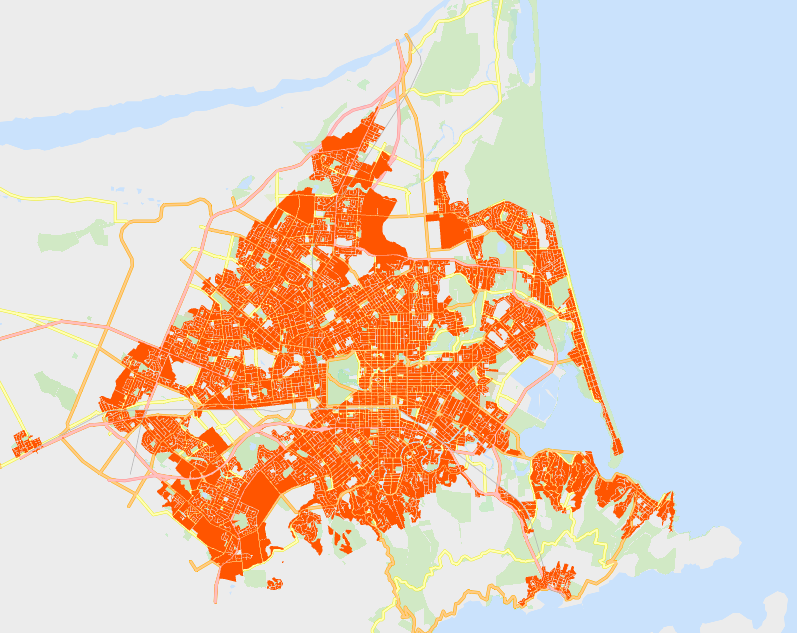 Areas within scope:
All urban residential zones, incl. associated Qualifying Matters
Commercial centres & surrounds
Other associated controls (subdivision, fencing, engineering, access, etc)
Areas outside of scope:
Anything outside of urban environment 
New greenfield areas, incl. rural zones
Non-residential activities
What we can influence
Qualifying Matters 
Intensification may be reduced where a Qualifying Matter applies
We are not able to negate all intensification
A high threshold for inclusion of a Qualifying Matter, with strong evidence required.   
 Extent of the walkable catchment from the city centre and suburban centres
The height limits that are deemed to be ‘commensurate with the level of commercial activity and community services’
Evidence base required to justify modifying any of the above
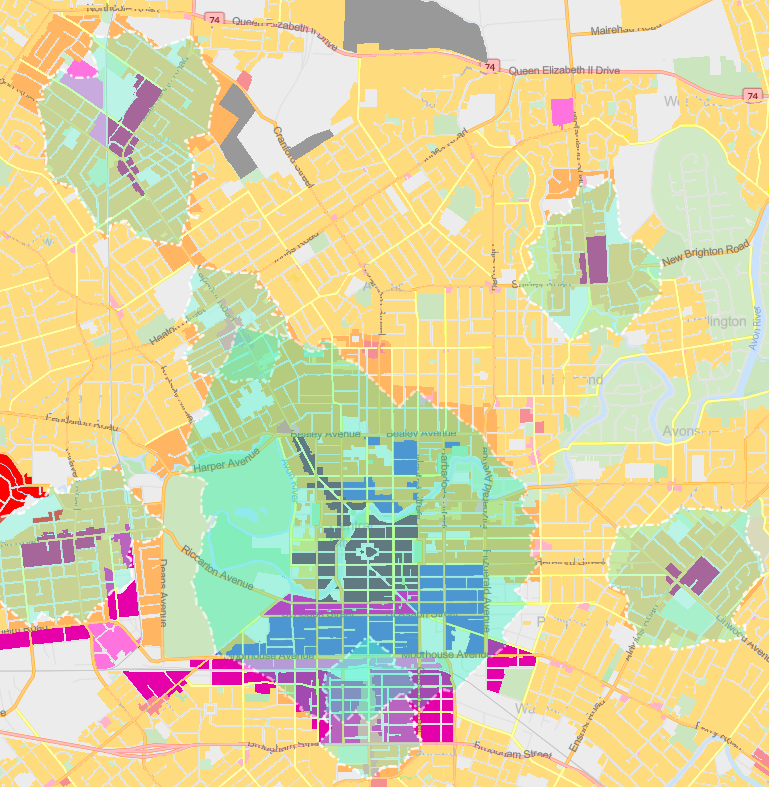 Plan Change 14 Implements the MDRS
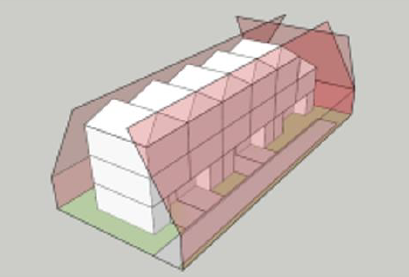 MDRS in all residential zones, for buildings up to 12m:
Recession Planes at 4m + 60 degrees
Min 1.5m setback (street) and 1m (otherwise)
Max 50% building coverage
Min 20m2 outdoor living space
Min 20% glazing on the street facing façade
Min 20% landscaping
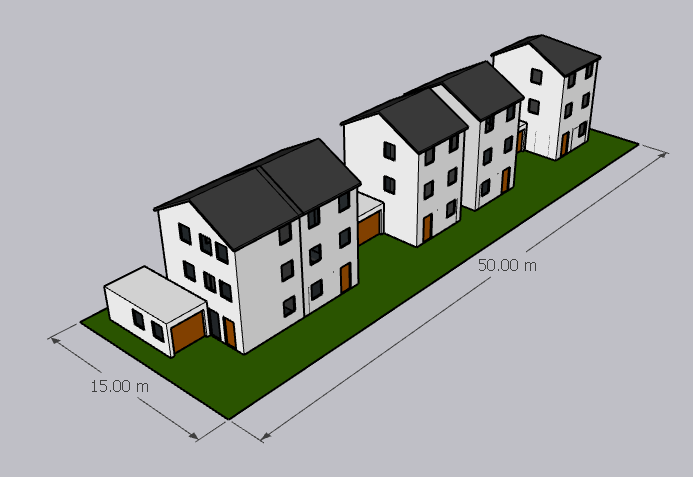 Possible MDRS development form 
(assumes 2 parent sites)
High Density Proposal
Directed by Policy 3 – minimum heights and commensurate response
Builds on hierarchy of centres
Enabled building heights must respond to the degree of facilities and services provided within centres
Consent required for any development >14m in height, or >3 units, with specific urban design considerations
Currently proposed Qualifying Matters
Infrastructure:
Airport noise contour
Electricity Transmission Corridors and Infrastructure
Radio Communication Pathway
Railway Building Setback
Vacuum sewer constraints areas
Lyttelton Port influence area
Natural environment & features:
Outstanding Nature Features and Landscapes
Significant and other tree setbacks 
Sites of Ecological Significance 
Styx River Setback (Belfast/Northwood Commercial Centre area)
Waterbody setbacks
Natural hazards:
Coastal inundation hazard areas
Coastal erosion hazard
Flood Ponding Management Areas
High Flood Hazard Management Area
High slope instability hazards
Heritage & Culture:
Arts Centre building heights
Cathedral Square
Central City heritage interface
Heritage items and settings
Heritage areas and interfaces
New Regent Street building heights
Riccarton Bush Interface Area
Sites of Cultural Significance (Wāhi Tapu / Wāhi Taonga; Belfast Silent File; Ngā Tūranga Tūpuna; Ngā Wai)
Built form:
Victoria street commercial building height restriction
Lyttelton commercial building height restriction
Residential Character Areas
Potential new or updated Qualifying Matters (QMs)
Additional changes to anticipate
Residential Provisions
Future Urban Zone rationalisation
Specific Purpose Zone: Schools & Hospitals
Commercial Provisions
Financial Contributions
Alternative proposal
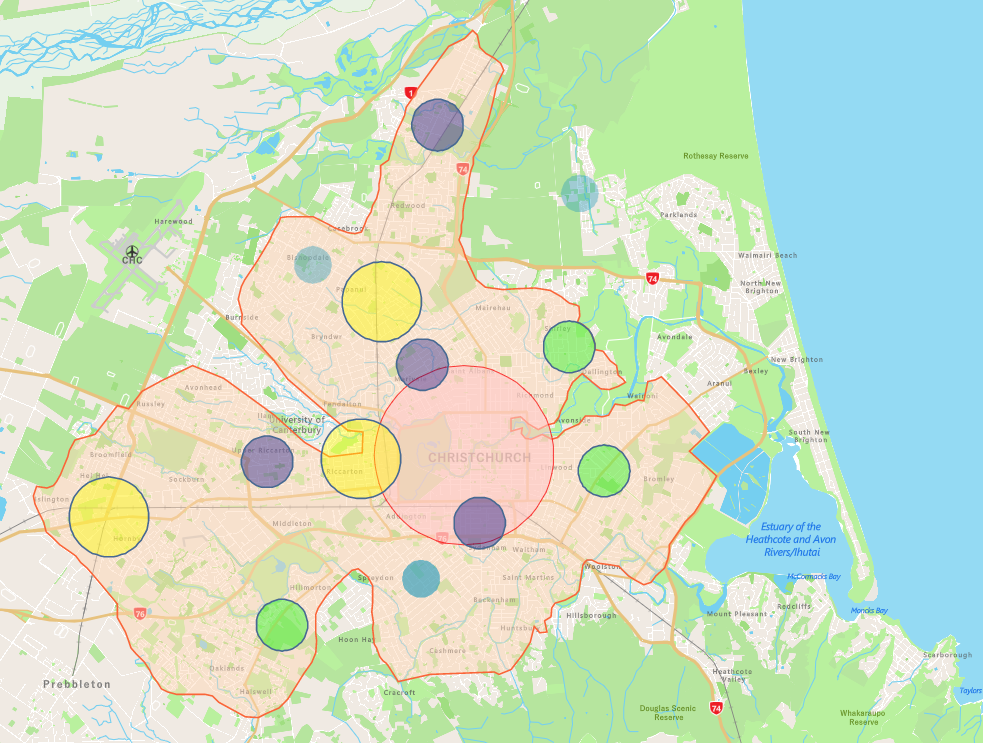 Council investigating possibility of new QM restricting extent of MDRS
Focus is on accessibility to core public transport routes and high employment centres
Indicates that about a third of currently included residential zones would be restricted
All high density areas are retained around centres
All existing medium density areas are retained
Alternative proposal – Potential Sunlight Access Qualifying Matter
Christchurch is at a different latitude to North Island – sunlight hours differ
Potential for this to be seen as a unique characteristic of the city
Qualifying Matter could be developed to apply to all residential sites
Would seek to reduce recession plane angle from MDRS:
4m at 60°
Reduced height & reduced angle, to be assessed
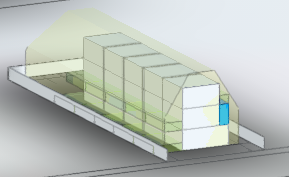 Act directs that immediate legal effect of MDRS does not apply within a qualifying matter area
Council’s Role
Council must still notify plan change
Not subject to approval of Investigator or Minister – Council must still approve
Under s25 of Act, Minister can appoint person to notify a proposal that the Minister supports
Next steps
February:

Seek approval to notify alternative proposal
Council to continue to engage with the investigator
January:

Brief Council on proposal
Continue to draft evidence
Council to continue to engage with the investigator
December:

Brief Council on proposal
Continue to draft evidence
Council to engage with the investigator
March:

Subject to approval – Notification of Plan Change 14
[Speaker Notes: February – we may hold an additional information session prior to the request to notify to ensure the public is informed about what to expect.]
The process going forward
Council decision on notification

Date February 2023
Summary of submissions provided
Public provides further written submissions
Notification – with MDRS immediate legal effect
Mid-late March 2023
Submissions invited

Likely 4-6 weeks(March to May)
Independent Hearings Panel (IHP) convenes Hearings

Likely over two month period
All provisions come into effect (=non-MDRS density + QM areas)

Likely early 2024
Council agrees to recommendations
Independent Hearings Panel (IHP) recommends any changes to the Council
Minister for the Environment makes a determination on rejected recommendations
Council does not agree to recommendations
OR
Provisions are shelved
[Speaker Notes: Simplified process chart – dates TBC 

Confirm the aspects of the NPS-UD / RM Amendment Act that will take effect at notification: MDRS; heritage provisions; qualifying matters.   

Note to written submissions vs the timeline for provisions coming into legal effect: There is no bar against people making submissions against the MDRS rules, but the submission will be pointless because the Act requires the Council to include the MDRS in every residential zone (s77G(1)).  The IHP does not have the option of leaving them out. The IHP will be able to consider submissions that the District Plan should be more lenient than the MDRS.]
Questions
Introducing Mr John Hardie
Crown-appointed Investigator
TOR – Scope of Investigation
12. The investigation will be focused on identifying and understanding the issues, the Council’s perspectives in relation to housing intensification in Christchurch, and the notification of an IPI. Noting the previous Council’s decision on the matter and that a new Council has been elected, the investigation will consider the following:the process for the Council to make decisions on notifying an IPI
the views, issues and concerns the Council has about the draft IPI and the changes proposed to the operative Christchurch District Plan  
the perspective of Ngāi Tahu as Treaty partner and mana whenua 
the views of any stakeholders if relevant.

13. If potential next steps to make progress emerge, these will be deemed in scope.
TOR – Methodology
14. The investigator will: 
in the first five days of the investigation, work with the Council, MfE and MHUD to confirm a project plan  
hold interviews/workshops with staff and councillors about the draft IPI 
seek the views of Ngāi Tahu as Treaty partner and mana whenua 
seek to understand any barriers to notification of an IPI 
complete a draft independent report, including recommendations for the Minister on the options for addressing any issues identified in the investigation 
finalise and present the report to the Minister.
Thanks for joining us for this webinar
To give feedback about the webinar or ask further questions - engagement@ccc.govt.nz 
To talk to the Plan Change team - 03 941 8999